Working Toward Equitable Partnership for a Multilingual Book ClubEmilie Coppinger & Dr. Bethany SilvaEducation Department | University of New Hampshire | Durham | NH
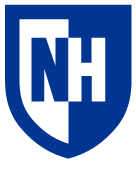 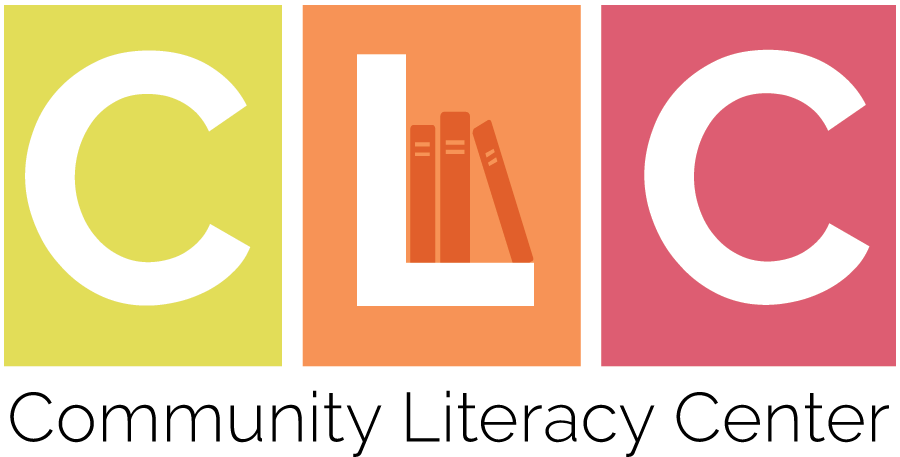 Findings
Context
Multilingual Book Club
Multilingual Book Club is a community program where children and their families engage in and celebrate culturally relevant ways of interacting with books. The program’s goal is to highlight languages that are present but not often recognized within our region’s English-dominant communities. We (1) support multilingual individuals in preparing read-alouds (2) enact a multilingual book club that engages with literature in ways that are culturally relevant.
On-going, structured support for read-aloud preparation
Readers identified cultural literacy practices after their read-aloud
Children’s responses were encouraging, and readers wished more multilingual children attended
Multilingual Read-alouds
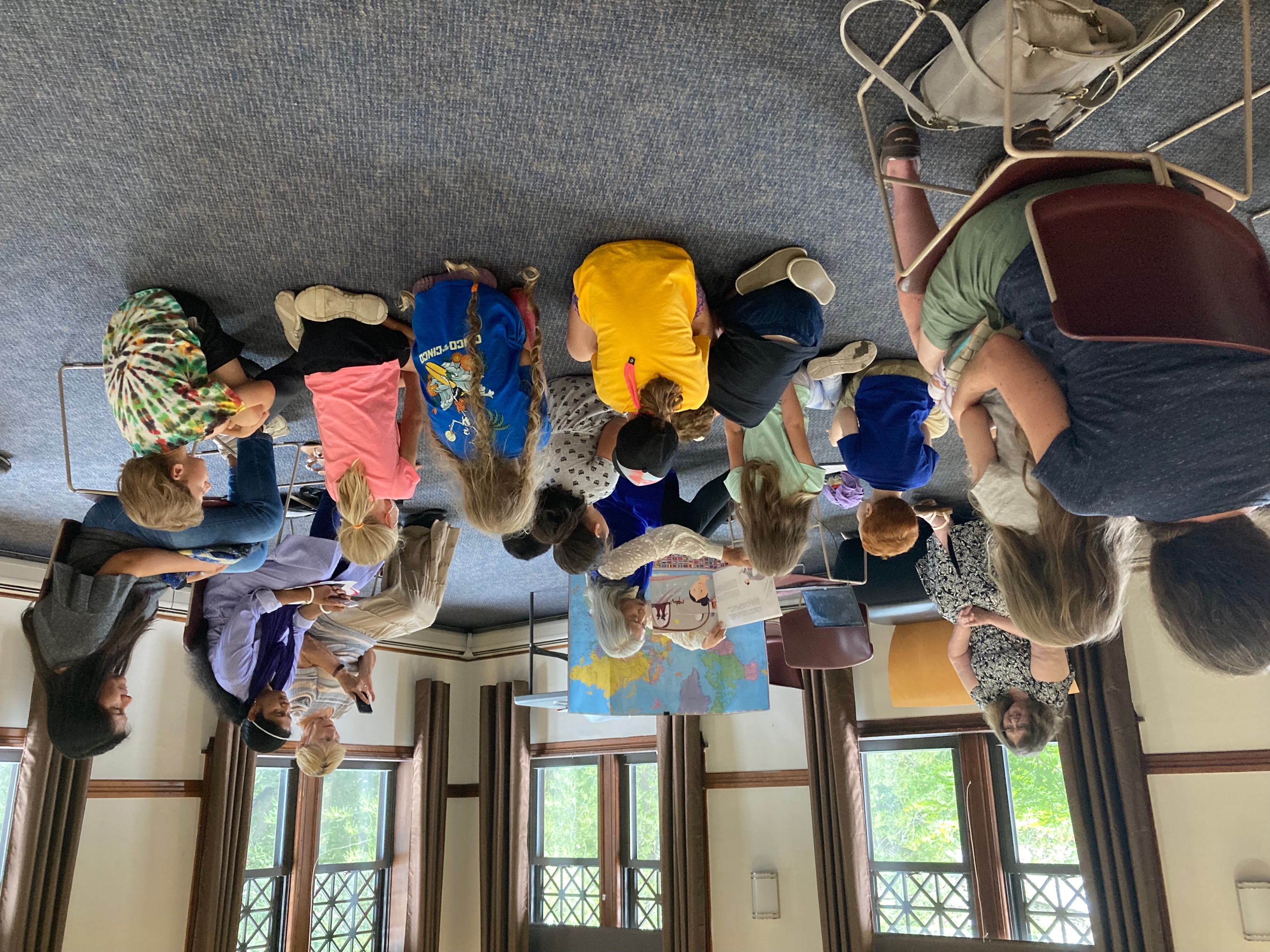 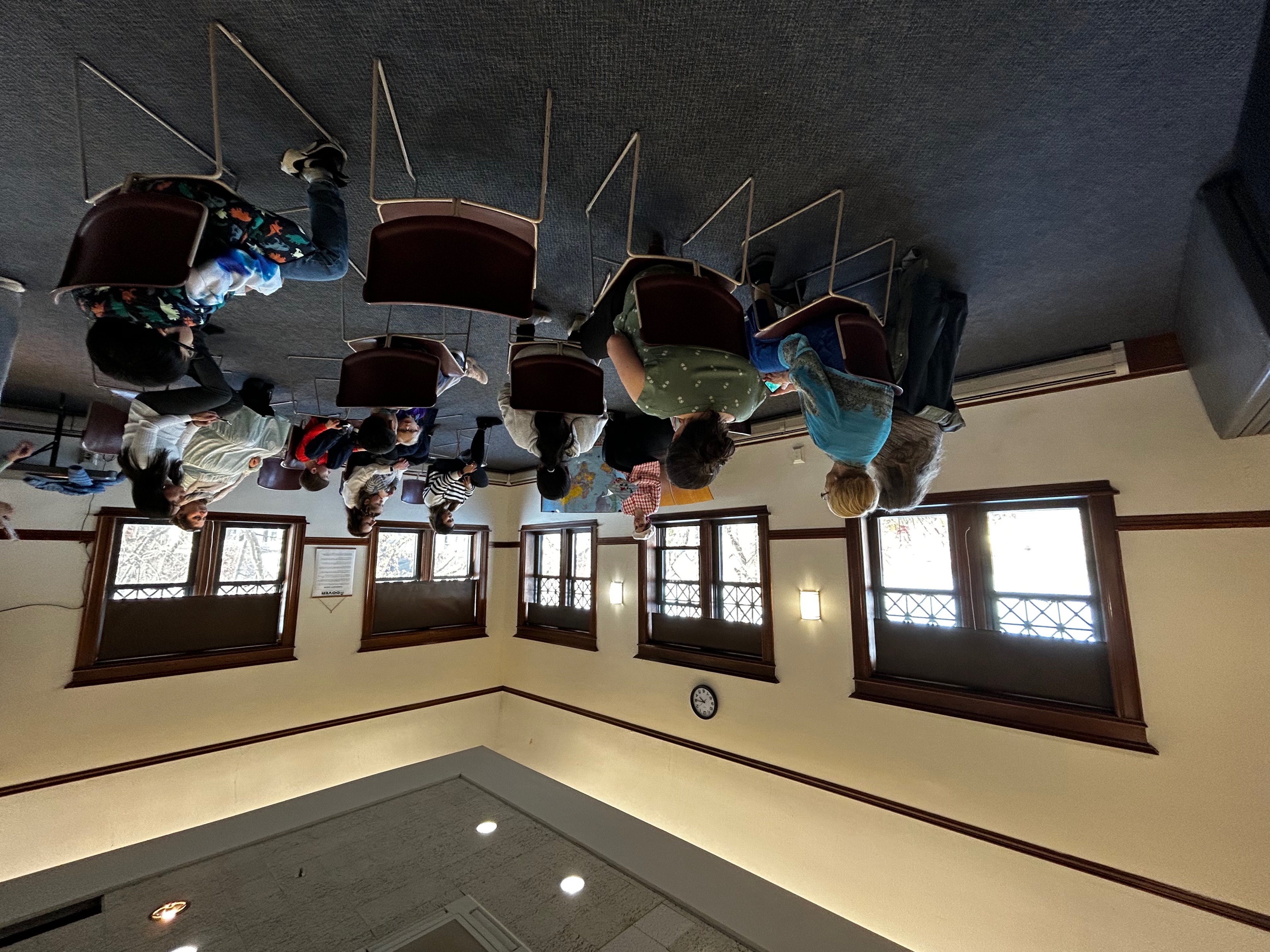 Lessons Learned
Structuring our partnership to promote shared ownership
The potential of enacting an equitable partnership stance
Problem of Practice
Methods
Multilingual literacy experiences support community-building, respect the legitimacy of multiple languages, and embrace diverse ways of engaging in literate practices. Although there is a national call for more books in classrooms that are written by diverse authors and feature diverse characters, taking up that call within predominantly white spaces, both in and out of school, requires developing resources and support. Enacting critical literacy practices in predominantly white, monolingual contexts requires partnership development to ensure equitable literacy engagement. Partnerships that leverage the expertise and intentions of multilingual community-members are crucial to developing and sustaining an equitable project.
Acknowledgements
Thank you, Dover Adult Learning Center and Dover Public Library, for being remarkable partners in this work!
References
Dahlen, S. P. (2020). “We need diverse books”: Diversity, activism, and children’s literature. In Literary Cultures and Twenty-First-Century Childhoods (pp. 83-108). Palgrave Macmillan.

Diamond, J. B. (2021). Racial equity and research practice partnerships 2.0: A critical reflection. William T. Grant Foundation.

García, O., & Kleifgen, J. A. (2019). Translanguaging and literacies. Reading Research Quarterly, 55(4), 553-571.

González, N., Moll, L. C., & Amanti, C. (Eds.). (2006). Funds of knowledge: Theorizing practices in households, communities, and classrooms. Routledge.

Han, M., Van Duinen, D. V., & Weng, A. (2021). Interactive Read‐Alouds as Translanguaging Spaces. The Reading Teacher, 75(3), 389-394.

Kelly, L., & Bolanos, C. (2020). From Outreach to Translanguaging: Developing a Bilingual Storytime. Children and Libraries, 18(3), 28-34.

Lincoln, Y. S., & Guba, E. G. (1985). Naturalistic inquiry. Sage.

Miles, M. B., Huberman, A. M., & Saldaña, J. (2014). Qualitative data analysis: A methods sourcebook (3rd ed.). Sage.

Oyewole, K. A., Karn, S. K., Classen, J., & Yurkofsky, M. M. (2022). Equitable research-practice partnerships: A multilevel reimagining. The Assembly, 5, 40-59.

Street, B. V. (1984). Literacy in theory and practice (Vol. 9). Cambridge University Press.

Silva, B., Hambacher, E. L., & Wharton-McDonald, R. (2021). Justice through Practice: Inquiry on the Development of Preservice Teachers’ Teaching for Social Justice. Journal of Practitioner Research, 6(2), 4.
sTAMD Simulations
…More Multilingual Book Club
Process Art Projects
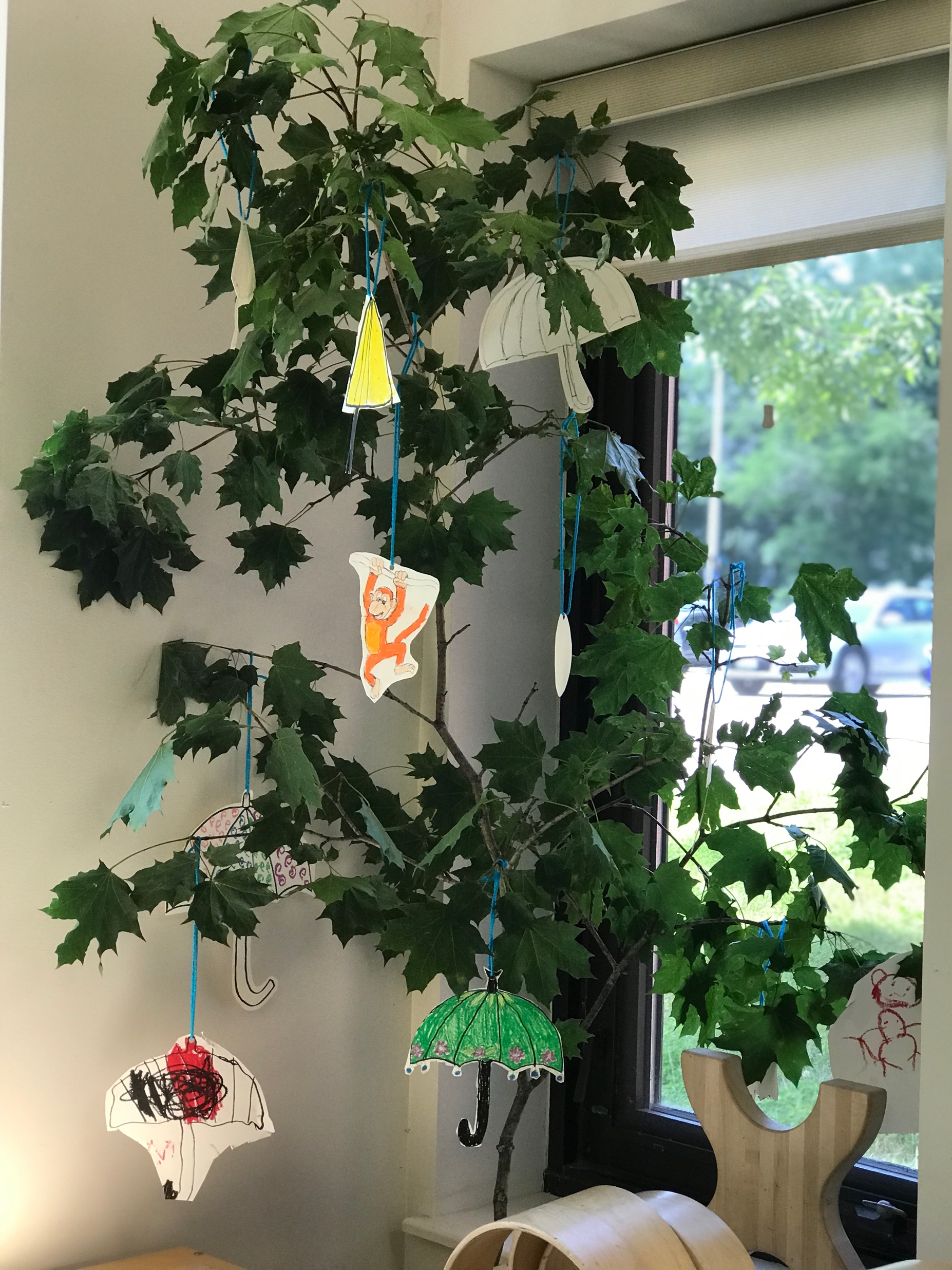 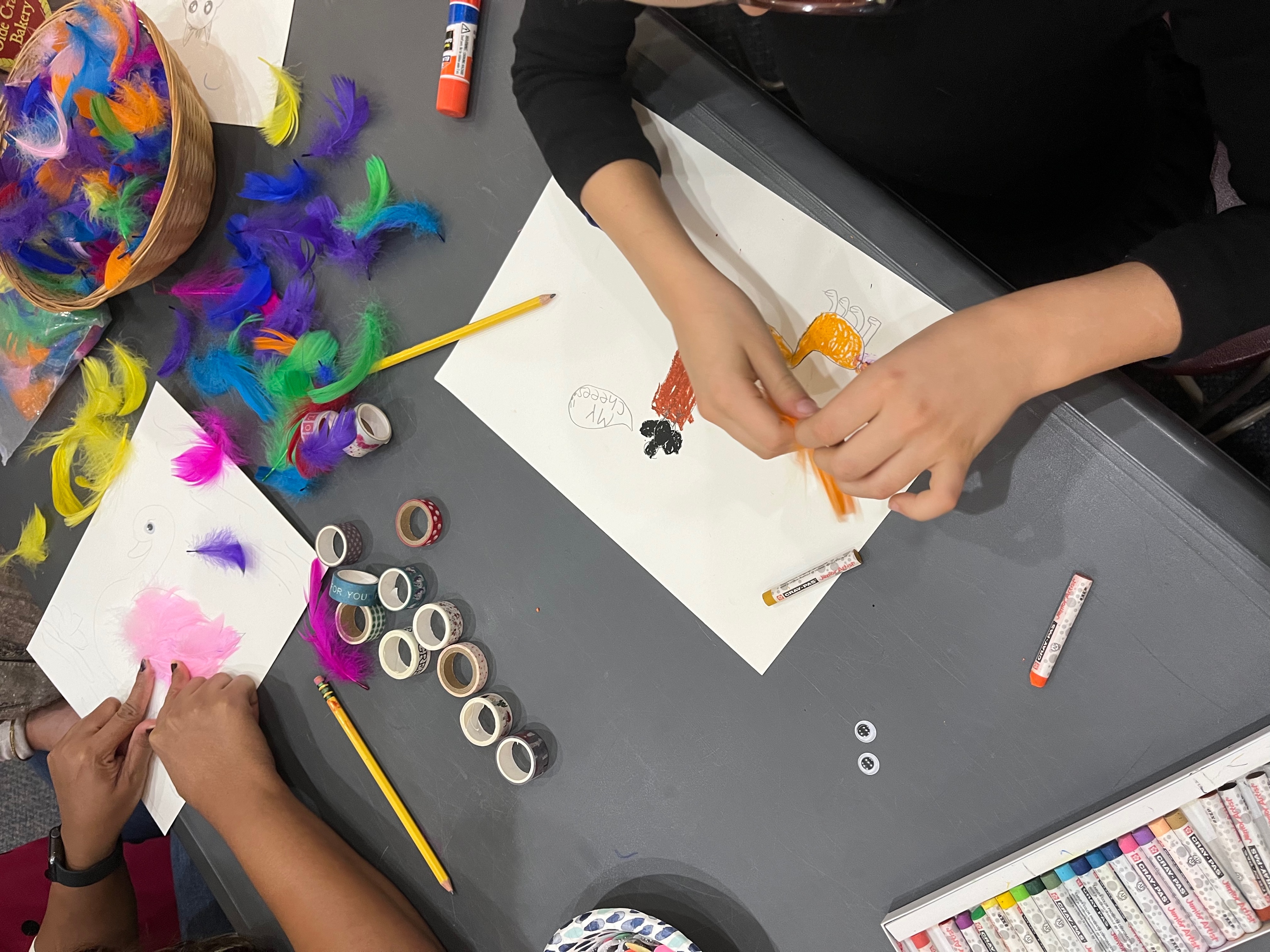 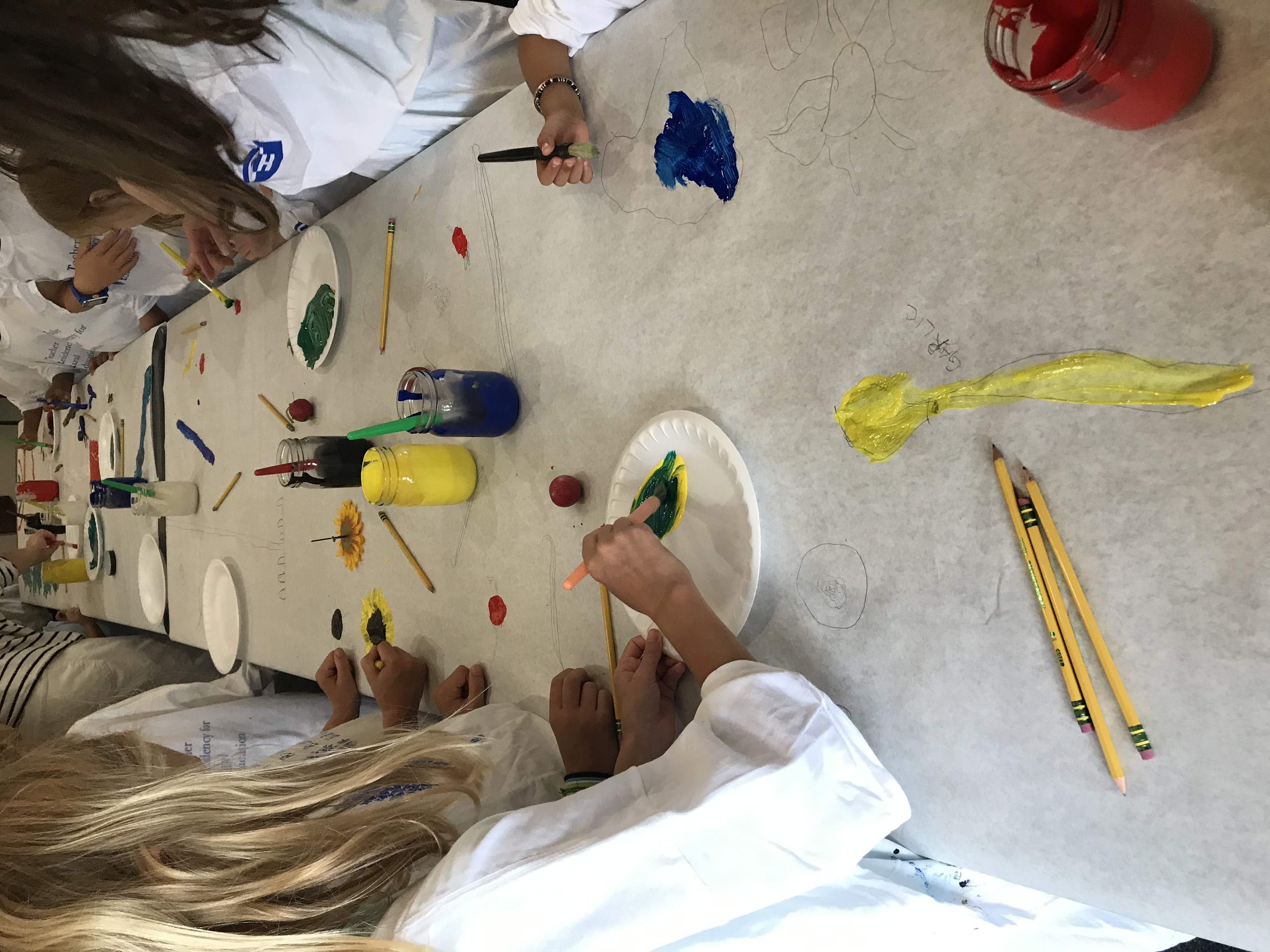 Theoretical Perspectives
Critical Literacies & Translanguaging (Garcia & Kleifgan, 2019; Street, 1984)
Funds of Knowledge (González et al., 2006)
RPPs (Diamond, 2021)
Equitable RPPs (Oyewole et al., 2022)